ΤΙΤΛΟΣ ΤΗΣ ΕΚΔΗΛΩΣΗΣ ΣΑΣ
Δημιουργήστε ένα εξαιρετικό φυλλάδιο
Για να αντικαταστήσετε οποιοδήποτε κείμενο κράτησης θέσης (όπως αυτό), απλώς επιλέξτε το και πληκτρολογήστε το δικό σας κείμενο.
Εάν θέλετε να προσθέσετε ή να καταργήσετε κουκκίδες από το κείμενο, χρησιμοποιήστε το κουμπί "Κουκκίδες" στην Κεντρική καρτέλα.
Για να αντικαταστήσετε μια φωτογραφία, πρώτα διαγράψτε την υπάρχουσα φωτογραφία. Στη συνέχεια, χρησιμοποιήστε τις επιλογές Εισαγωγή > Εικόνα για να προσθέσετε τη δική σας εικόνα.
Προσθέστε μια λεζάντα για τη φωτογραφία σας εδώ.
Ημερομηνία εκδήλωσης Ώρα εκδήλωσης
Διεύθυνση εκδήλωσης, Πόλη, Νομός, Ταχυδρομικός κώδικας
ΕΠΩΝΥΜΙΑ ΕΤΑΙΡΕΙΑΣ
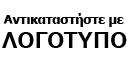 Διεύθυνση, Πόλη, ΝΟΜΟΣ, ΤΑΧΥΔΡΟΜΙΚΟΣ ΚΩΔΙΚΑΣ
Τηλέφωνο | Διεύθυνση ηλεκτρονικού ταχυδρομείου | Διεύθυνση Web
[Speaker Notes: Για να κάνετε αλλαγές σε αυτό το φυλλάδιο, αντικαταστήστε το δείγμα περιεχομένου με  το δικό σας κείμενο. Εάν προτιμάτε να αρχίσετε από μια καθαρή επιφάνεια, πατήστε το κουμπί "Νέα διαφάνεια" στην Κεντρική καρτέλα για να εισαγάγετε μια νέα σελίδα. Στη συνέχεια, καταχωρήστε το κείμενο και τις εικόνες σας στα κενά πλαίσια κράτησης θέσης.]